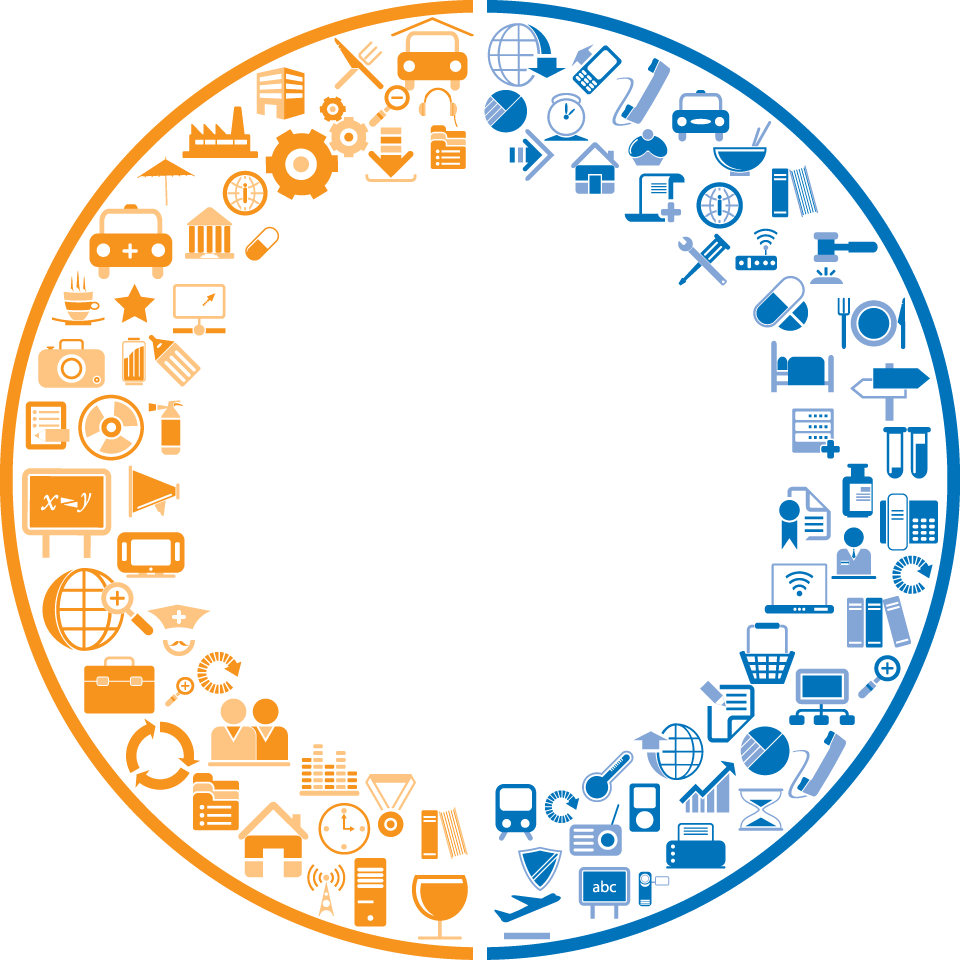 Partnership 
A Tata approach
6th March 2014
Tata group partnerships
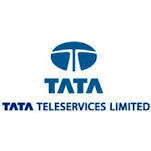 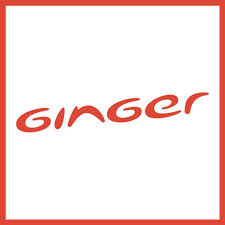 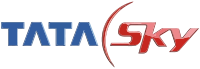 Partnership with PE
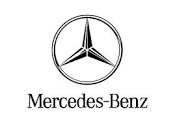 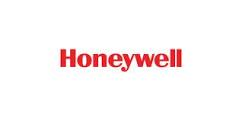 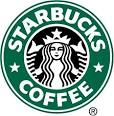 Joint ventures
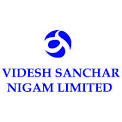 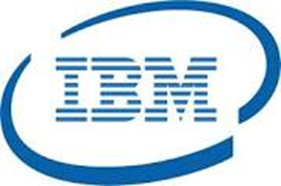 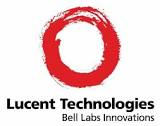 2
Long-term stakeholder value creation
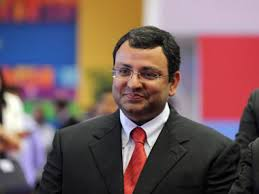 “Ultimately our very purpose is long-term stakeholder value creation” 

(Cyrus P Mistry’s 1st New Year message to all Tata employees, January 2nd, 2013)
3
PE brands built over 25 years
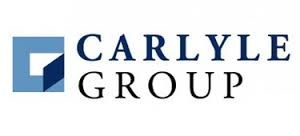 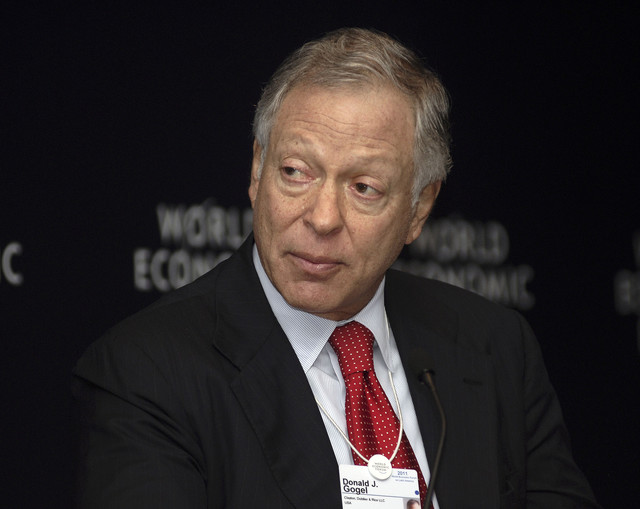 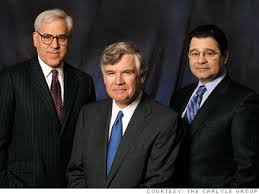 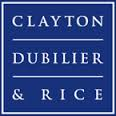 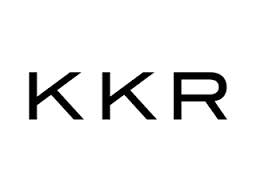 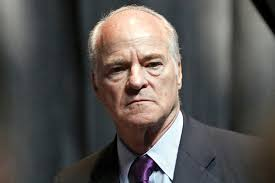 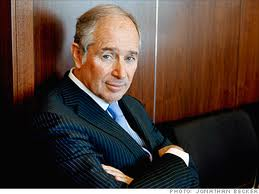 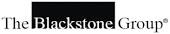 4
Value of the Brand
Valued the Tata Brand as the best Indian Brand at $ 21.1 Bn
Valued the Tata Brand as the best Indian Brand at $ 10.9 Bn
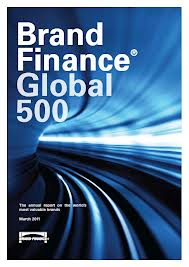 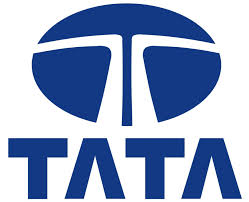 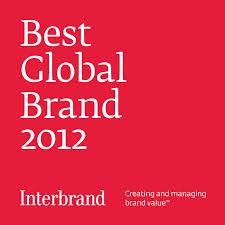 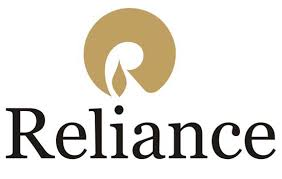 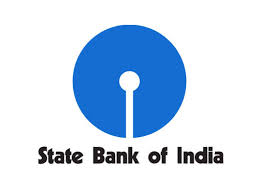 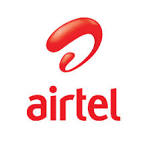 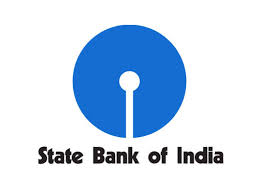 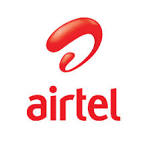 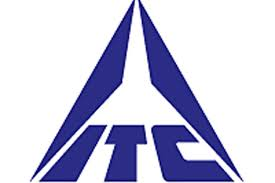 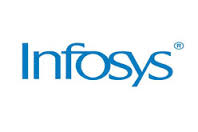 5
Key learnings
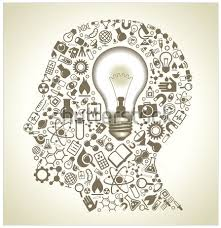 6
Identify partners based on shared vision
“We are very pleased to have found the best partner for Starbucks in Tata- a company that shares so many of the same values for conducting business in a way that earns the trust and respect of our customers and partners (employees).”   

Howard Schultz, Chairman & CEO, Starbucks Corporation
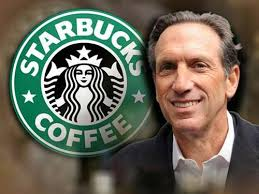 7
Develop a shared business perspective
8
Manage the company through the Board
Management should be responsive to the board, and not to the individual partners
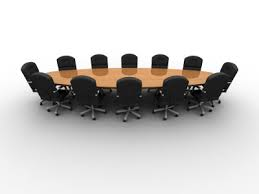 9
Take the best from each partner
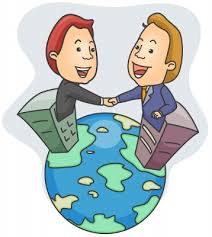 10
Limit uncertainty
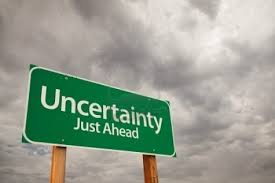 11
Demonstrate humaneness
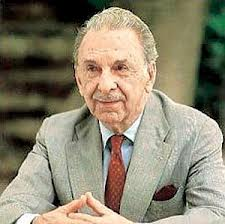 “To be a leader, you have got to lead human beings with affection.”

 JRD Tata, Chairman, Tata group, 1938-1991
12
Manage perceptions
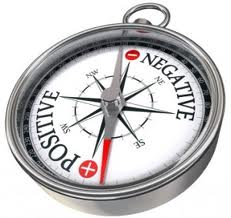 13
Key learnings - Summary
14
TATA – SIA
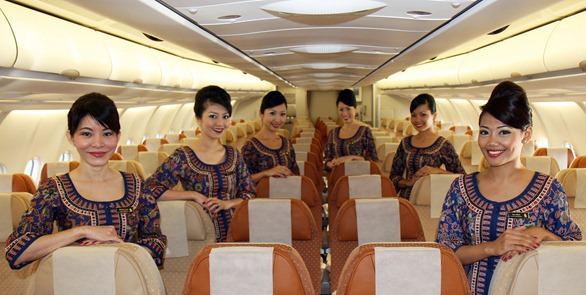 15
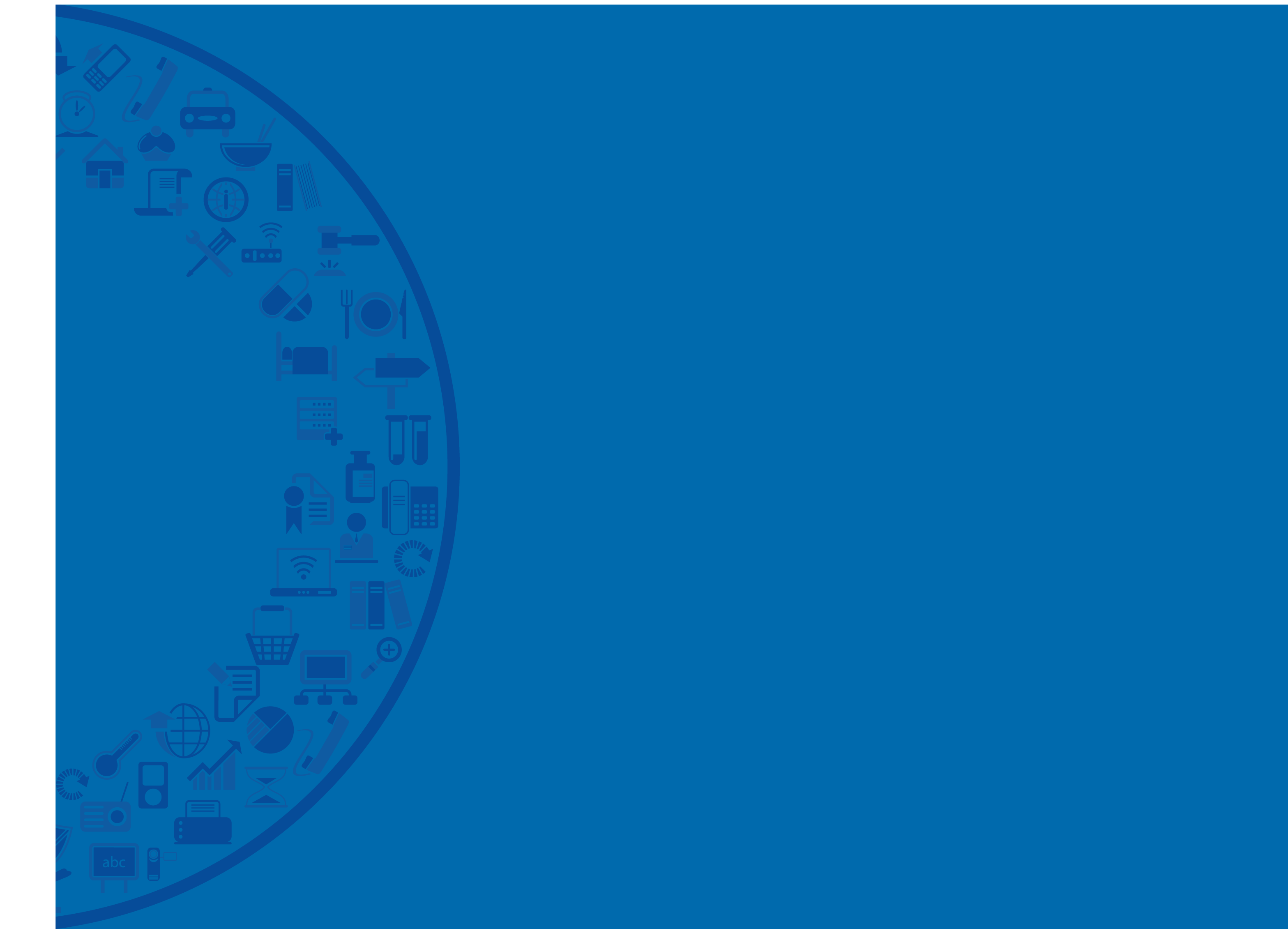 Thank you !